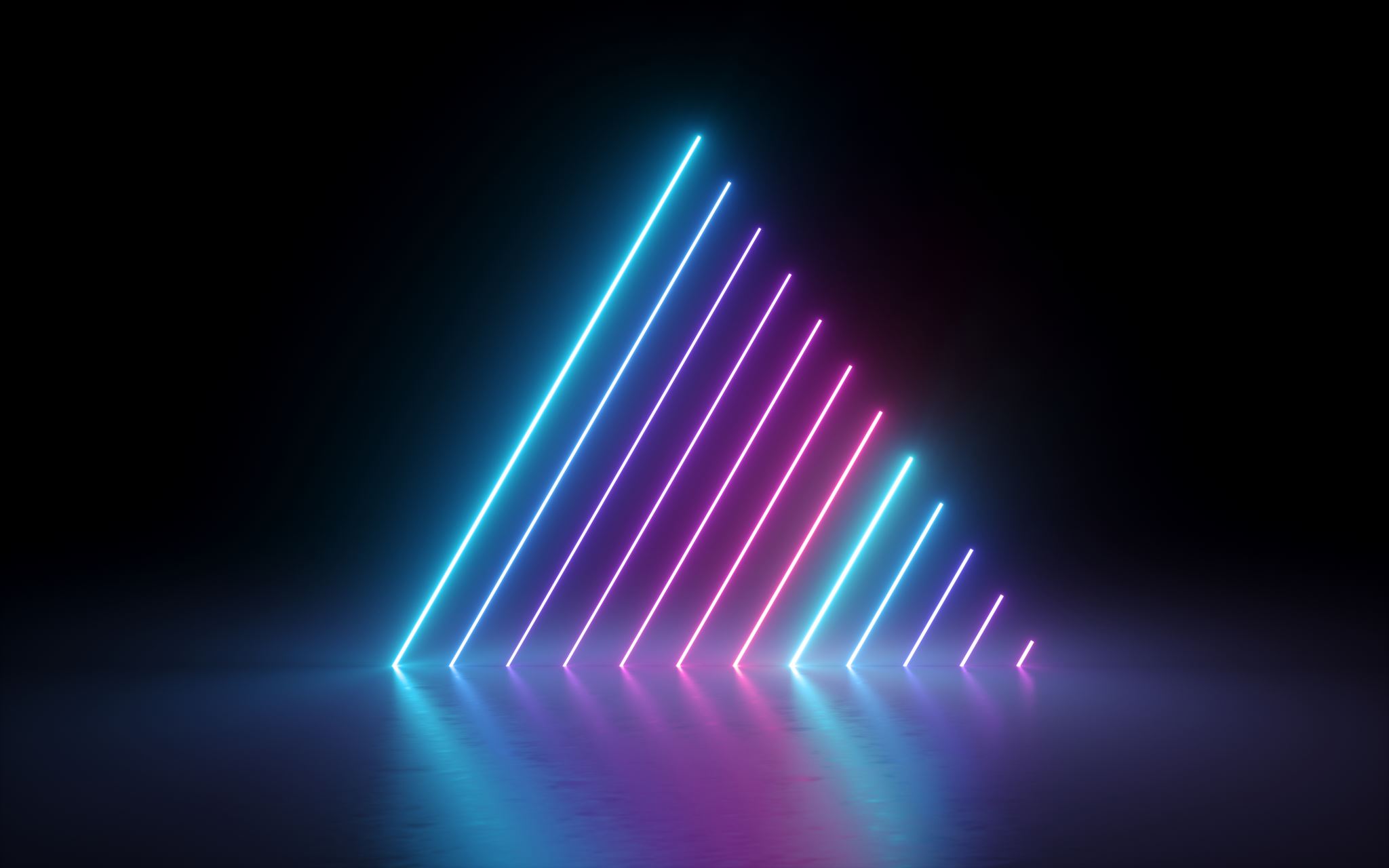 Interaktivne naloge
Marija Kolenc
Spletišče H5p
V času pandemije sem nekoliko več časa posvetila ustvarjanju različnih gradiv.
Na spletišču https://h5p.splet.arnes.si je bilo mogoče objaviti svoje izdelke kot prispevke in povezavo do njih deliti javno. 
Pri predmetu nemščina v osnovni šoli je širjenje znanja predvideno in zaželeno. 
https://h5p.splet.arnes.si/2021/01/16/tiere_brihtna-glavca/ Naloga na povezavi je namenjena učenju nemščine v 4. razredu. Poleg že poznanih živali se učenci naučijo še nekaj poimenovanj živali več, kot jih vsebuje učbenik Brihtna glavca. Nalogo lahko uporabimo ob katerem koli učbeniku, na začetku ure kot motivacijo, ob usvajanju novih besed oz. poimenovanj za živali, ob ponavljanju ali širjenju znanju tematskega sklopa Tiere (Živali).
https://h5p.splet.arnes.si/2020/12/31/lander-und-sprachen/ V stolpec združene naloge so namenjene bolj zahtevnim učencem nemščine v osnovni šoli, ki jih zanima deželoznanstvo oz. nemško govoreče dežele na sploh. Pripravila sem jih za učence 9. razreda, lahko pa se jih uporabi tudi v srednjih šolah.
Hvala za ogled.  
Marija Kolenc